Top 10 Länder nach Anzahl neuer Fälle in den letzten 7 Tagen
4.347.921 Fälle
    297.226 Verstorbene
Quelle: Johns Hopkins, Stand 14.05.2020
10-Tage- Plan in Wuhan
Wuhan, China: keine Fälle im April, aber letzte Woche Meldung eines Clusters mit 6 Personen 
Zur Vermeidung eines erneuten Ausbruchs und einer Rückkehr zu den Abriegelungen: 10-Tage- Plan, alle Bürger in Wuhan (11 Millionen) mit PCR zu testen.

https://www.theguardian.com/world/2020/may/13/10-days-battle-wuhan-covid-19-testing-plan
https://edition.cnn.com/2020/05/12/asia/wuhan-coronavirus-testing-china-intl-hnk/index.html
30 serologischen Studien aus 12 Länder
30 serologischen Studien aus 12 Länder (Datenabstand: 30.04.2020)
 Die Stichprobengröße lag zwischen 145 und 20.000 Teilnehmern 
Unterschiedliche Settings: 
Allgemeine Bevölkerung
Schüler (High School)
HCW
Senioreneinrichtungen
30 serologische Studien aus 12 Ländern
Die Seropositivität lag zwischen 0 und 32% (Durchschnitt 6.9%; Median 3.2%).
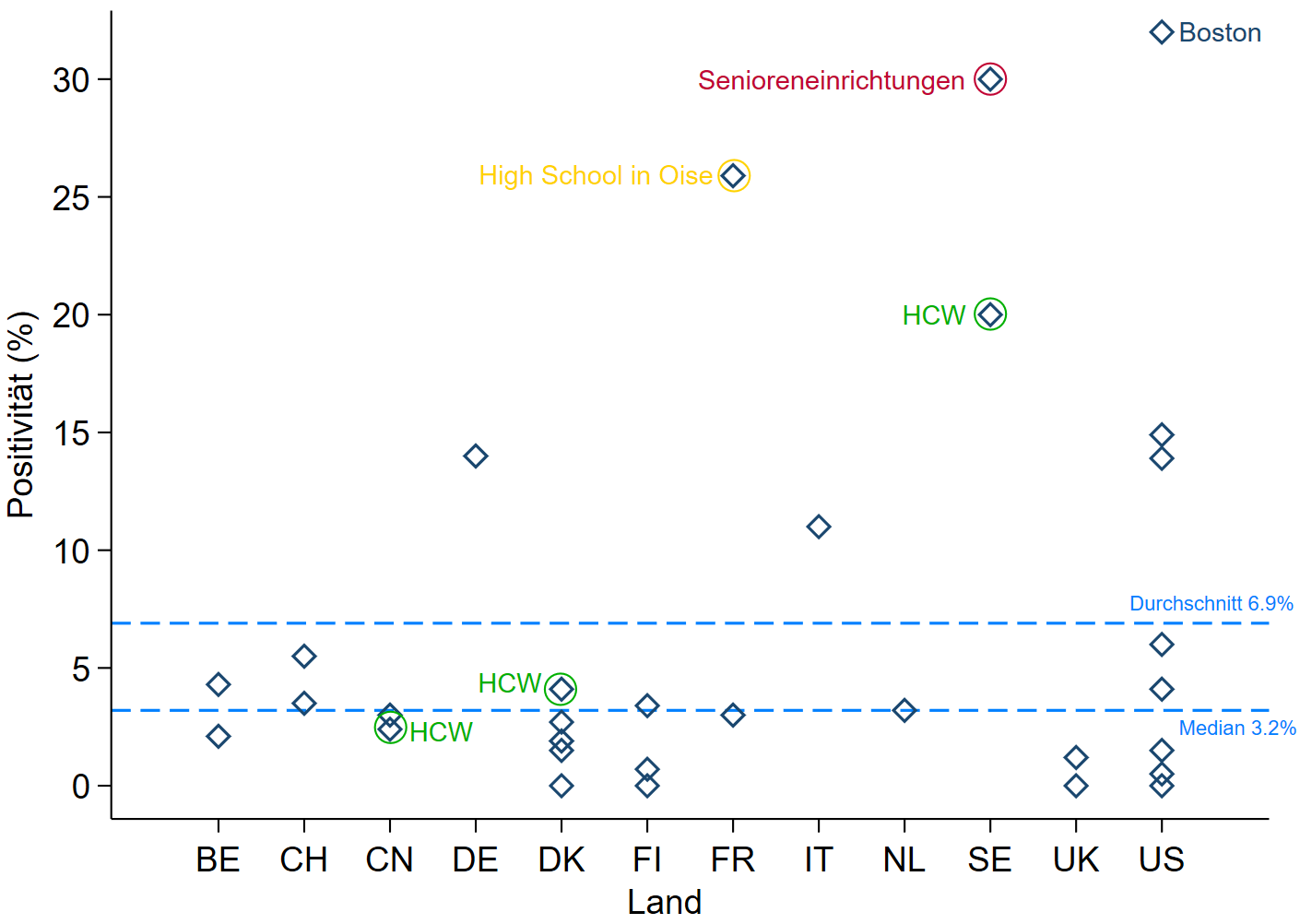 [Speaker Notes: Oise in der Region Hauts-de-France mit hoher COVID-19 Inzidenz 
Denmark, Midtjylland, Blood Donors  und Finland, non-infectious hospital lab samples (3)]
Begrenzte Aussagekraft
Schwerwiegende Mängel im Studiendesign und bei der Rekrutierung von Teilnehmern (keine repräsentativen Bevölkerungsgruppen, kein echtes „Random Sampling“)

Falsch-positive Ergebnisse (Kreuzreaktion mit anderen Coronaviren): z.B. in den Studien in Boston und Oise wurde Rapid Test (Point-of-Care-Test) verwendet (WHO does not recommend the use of antibody-detecting rapid diagnostic tests for patient care)

Positive Antikörper bedeuten nicht unbedingt Immunität. Nur eine Studie hat Qualität der Antikörper (neutralizing antibodies) und Quantität der Antikörper (High Level) untersucht
Schlussfolgerung
Ungeachtet der schwerwiegenden Mängel, der avisierte Anteil von 60-70% Seroprävalenz ist weder in stark betroffenen Regionen noch in der allgemeinen Bevölkerung erreicht. 
Bevölkerungsbezogene Limitierung der COVID-19 Ausbreitung ist weiterhin nicht gewährleistet 
Herdenimmunität ist noch weit weg und der Aufbau der Herdenimmunität wird mehr Zeit brauchen
Länder mit über 70.000 neuen COVID-19 Fällen in den letzten 7 Tagen
1.369.376 Fälle
82.387 Verst.
232.243 Fälle
2.116 Verst.
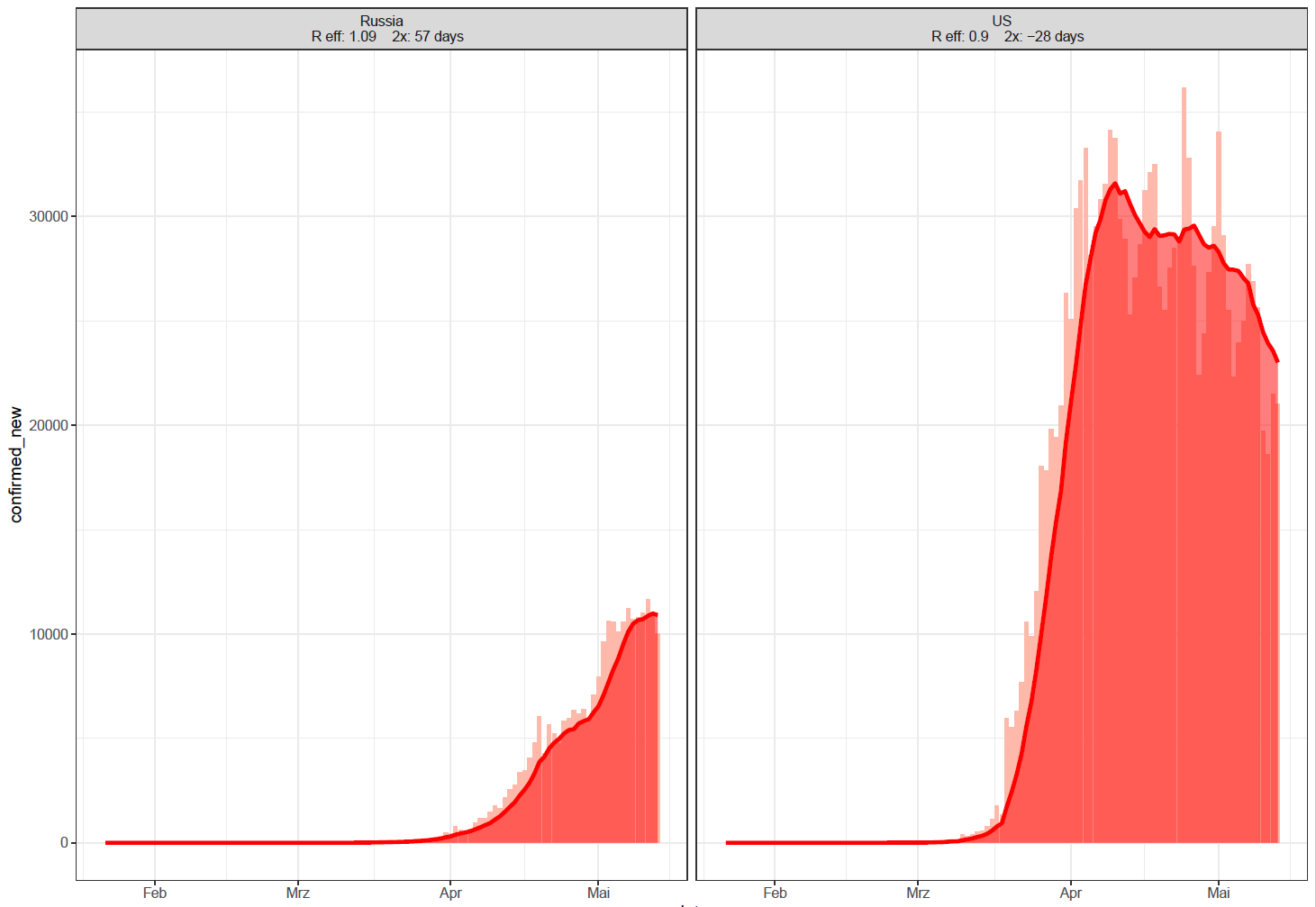 Quelle: Johns Hopkins, Stand 14.05.2020
[Speaker Notes: newcases_movingaverage_above70000lastweek_new_2020-04-26]
Länder mit 7.000 – 70.000 neuen COVID-19 Fällen in den letzten 7 Tagen
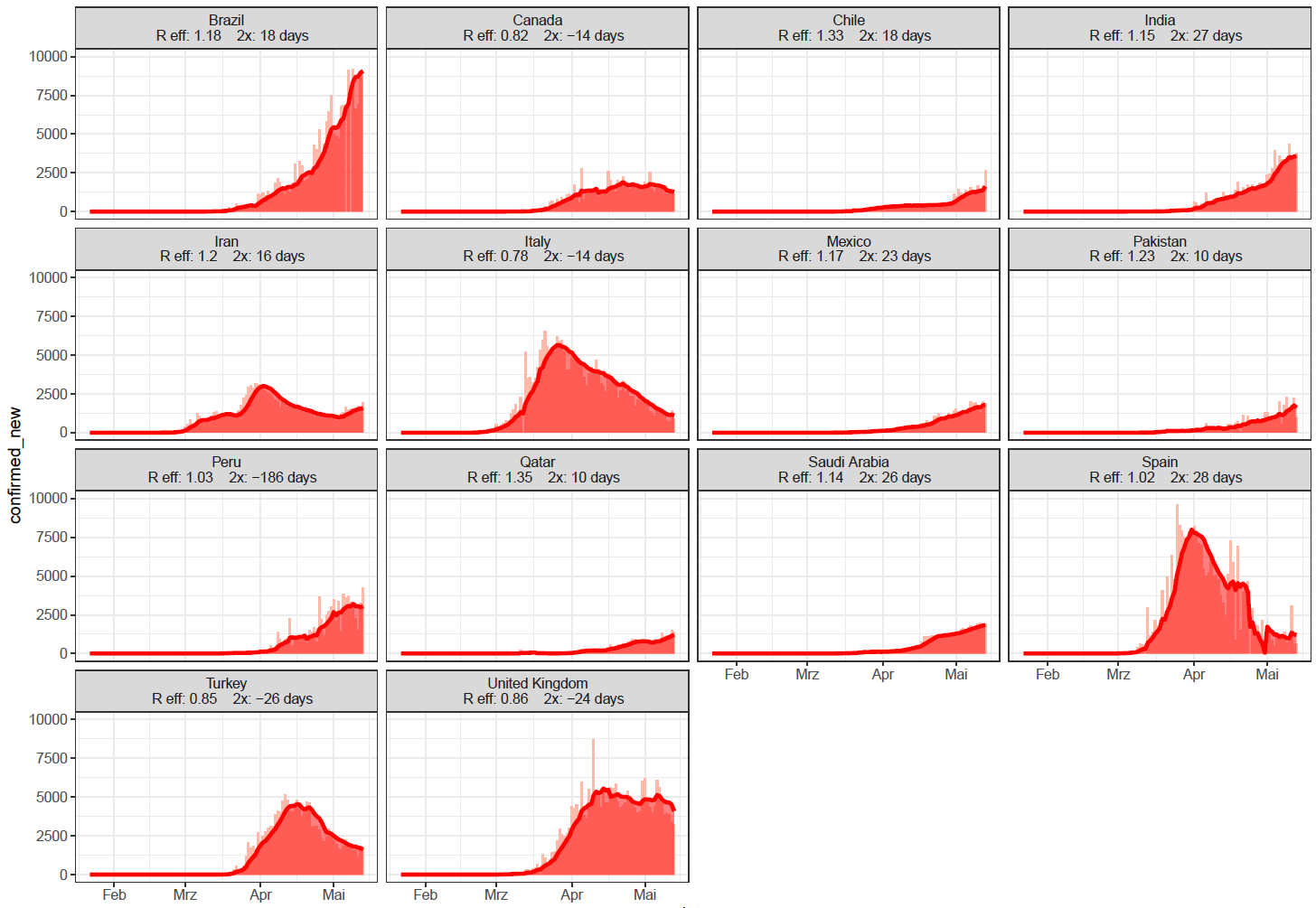 Quelle: Johns Hopkins, Stand 14.05.2020
[Speaker Notes: newcases_movingaverage_above7000below70000lastweek_max10k_2020-04-26]
Länder mit 1.400-7.000 neuen COVID-19 Fällen in den letzten 7 Tagen
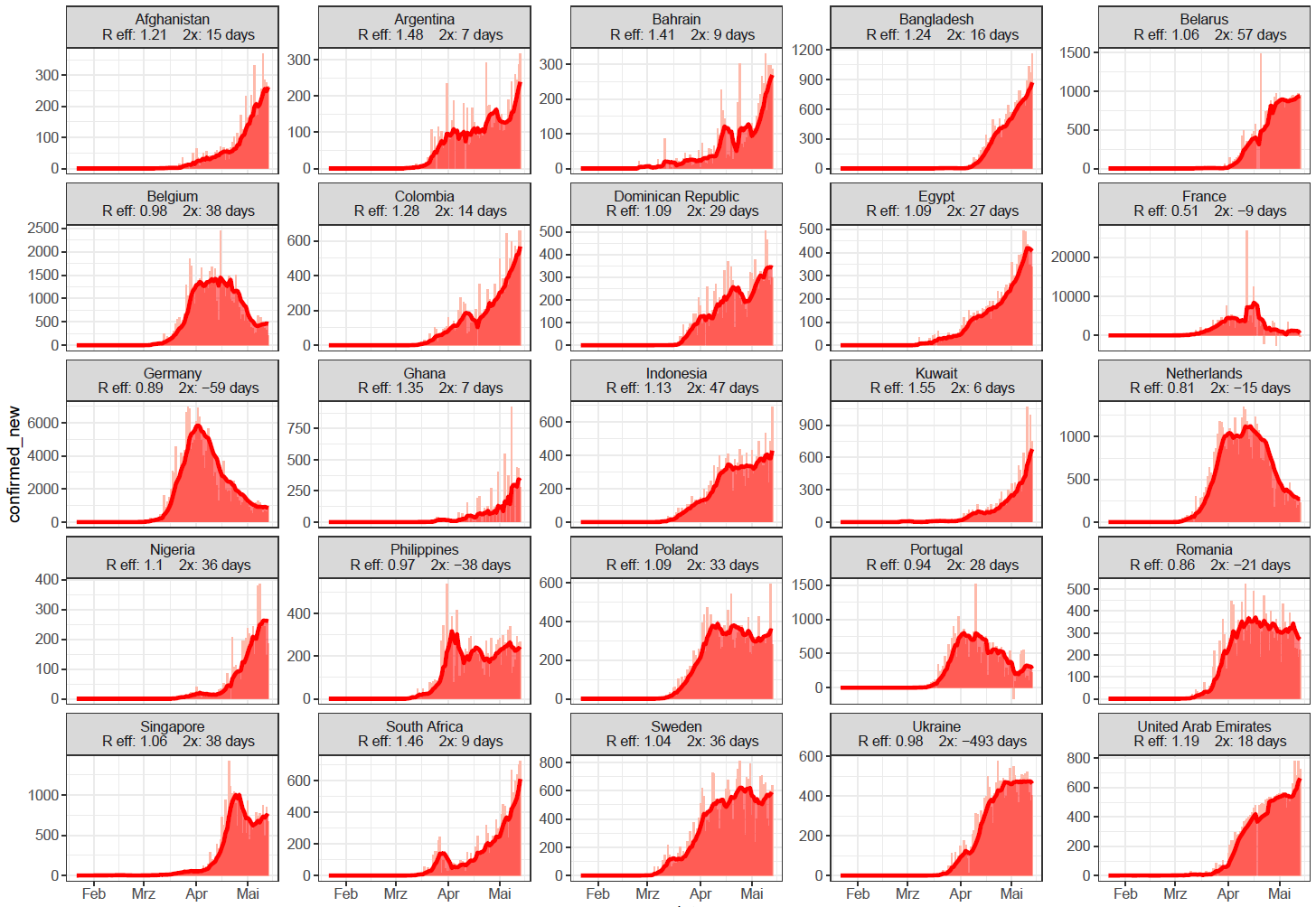 Quelle: Johns Hopkins, Stand 14.05.2020
[Speaker Notes: newcases_movingaverage_1400-7000lastweek_ownyaxis_2020-05-04
newcases_movingaverage_1400-7000lastweek_2020-04-26]